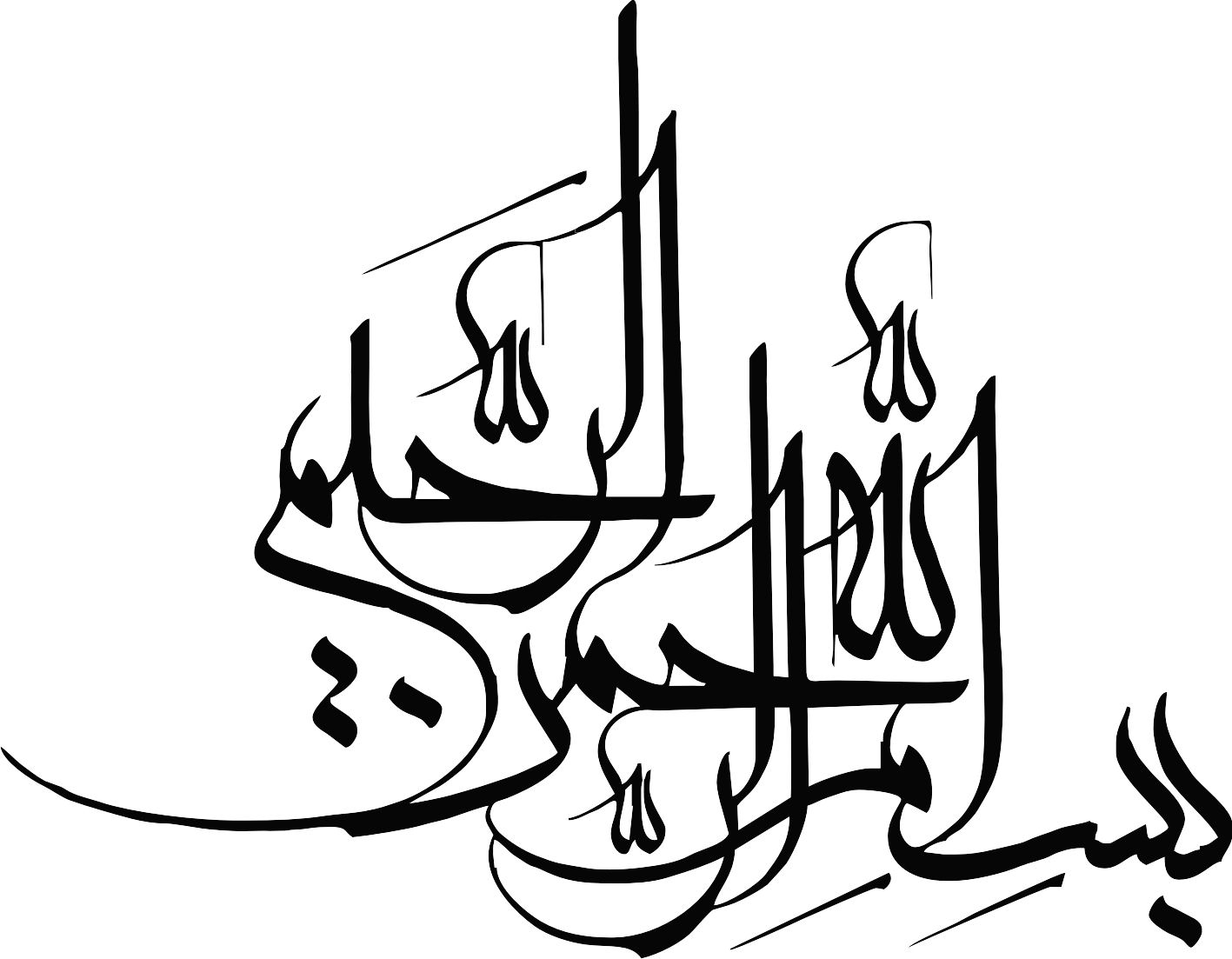 حکمرانی خوب ، تشکل های اجتماعی  و آسیب شناسی وضعیت موجود30 بهمن ماه 1399
سوالات
چرا توجه به ابعاد اجتماعی در رویکردهای توسعه اهمیت یافت؟
تحت چه شرایطی الگوی حکمرانی خوب مطرح شد؟
کارگزاران اصلی الگوی حکمرانی خوب کدام ها هستند؟
از کدام الگوی مشارکت برای توسعه می توان استفاده کرد؟
الزامات مشارکت اجتماعی چیست؟
چه تحلیل آسیب شناختی از وضعیت موجود می توان ارایه داد؟
اهمیت‌یافتن جامعه
از نیمۀ دوم قرن بیستم: 
شرایط جهانی
بروز پیامدهای ناشی از سیاست‌های اقتصادی (فقر، شکاف طبقاتی، حاشیه‌نشینی و ...)
در حاشیه‌ماندن برخی گروه‌ها و هویت‌ها
مسائل زیست‌محیطی
مطرح‌شدن بحث توسعۀ پایدار (مبتنی بر حفظ محیط زیست) از اواسط دهۀ 1970
الگوهای توسعه
در رویکردهای توسعه : کلید معمای توسعه در دولت حداکثر، دولت حداقل و حکمرانی خوب بوده است
دوره نخست از پایان جنگ جهانی دوم آغاز شده است و تا اواخر دهه 1970 ادامه می یابد. این دوره مقارن با بازسازی ویرانی های جنگ دراروپا
لذا اکثرنظریه پردازان وسیاستگذاران اعتقاد به دولت بزرگی داشتند که زمام امور را دردست بگیرد وشرکت های دولتی به مثابه « قهرمانان ملی » تصورمی شدند
دوره دوم از اواخر دهه 70 تا اواخر دهه 90 میلادی: نقش حداقلی دولت به علت عدم کارایی و انعطاف پذیری شرکت ها و نهادهای دولتی
مفاهیمی مثل خصوصی سازی و بعدها تجاری سازی مطرح می شود
نگاه به دولت از« عامل توسعه » به جدی ترین « مانع توسعه » تغییر یافت
از اواسط دهه 1990 نارضایتی نسبت به الگوی دولت حداقل و بحران های مالی دهه 1980 و 1990 ، عملکرد اقتصادی کشورهای بلوک شرق، زمینه الگوی حکمرانی خوب را فراهم ساخت.
 این الگو راهکار توسعه را نه دولت بزرگ و نه دولت حداقل بلکه دولت خوب می داند
كميت مداخله دولت مهم نیست بلكه كيفيت مداخله است كه اين امررا با دو ركن ديگراجتماع، يعني بازار وجامعه مدني،
 در ادبیات توسعه ، پارادایم جدیدی مطرح شده است که به موجب ان دستیابی به توسعه پایدار در گرو همکاری بخش های مختلف از جمله دولت، بخش خصوصی و جامعه است.
دولت چارچوب حقوقي و محدوده عمل سياسي را تعيين كرده، بخش خصوصي توليد ثروت كرده و ايجاد اشتغال مي كند و جامعه از طريق بسيج عمومي براي مشاركت در فعاليت هاي اقتصادي، اجتماعي و سياسي ارتباط متقابل جامعه و سياست را تسهيل مي كند.
رویکردهای مشارکت
انواع مشارکت
الزامات مشارکت اجتماعی یا عوامل پایداری مشارکت
فرهنگ مشارکت(بعد هنجاری و ذهنی)
نظام قانونی و نهادی 
نهادهای مشارکتی(بعد سازمانی)
نظام اطلاع رسانی
تسهیلات و امکانات مادی و تخصص های ضروری
انگیزه دولت به همکاری و استفاده از ظرفیت ها
طبقه بندی سازمان های مردم نهاد(تشکل های اجتماعی) با توجه به اهداف
نقش سازمان هاي  مردم نهاد
نقش سازمان هاي مردم نهاد
سازمان هاي مردم نهاد كه نقش اجرايي دارند غالبا به عنوان تجهيزكننده، تدارك كننده منافع و امكانات براي ارائه خدمات و كالاها مشغول به كار مي باشند.
نقش تسهيل گري : سازمان هاي مردم نهاد مي كوشند تا توانمندي هاي بالقوه افراد و گروهها را به شكل بالفعل دراورند و از توانمندي هاي فردي به صورت جمعي براي توسعه بهره جویند
نقش تسهيلگري به وسيله توانمندسازي صورت عملي به خود مي گيرد.
در قالب نقش مشاركت جويي بر مشاركت ميان بخش هاي مختلف در درون كشورها و ميان كشورها تاكيد مي شود تا شكاف ميان سازمان هاي مردم نهاد و واحدهاي دولتي كاهش يابد و از منابع كمياب موجود در كشور به نحو اثربخشي استفاده شود.
توانمندی  های  و کارکردهای سازمان های مردم نهاد
الف- ظرفیت داخلی
         1-  وجود بیش از 12000 سازمان غیردولتی فعال با تنوع موضوعی و کارکردهای مختلف
        2-  جایگاه سازمان های غیردولتی فعال در حوزه های مختلف اجتماعی، فرهنگی، بهداشت، نیکوکاری و امورخیریه در پیشبرد اهداف و برنامه های توسعه ای دولت.
       ( به عنوان نمونه می توان به سازمان های غیردولتی فعال در حوزه بهداشت و سلامت و خیرین مسجدساز ، خیرین مدرسه ساز، خیرین سلامت، اشاره نمود که نقش مهمی در ارتقاء سطح سلامت عمومی جامعه ، کاهش فقر، احداث زیرساخت های توسعه و ... دارند)
       3-کاهش سطح آسیب های اجتماعی با استفاده از ظرفیت های عمومی سازمان های غیردولتی در آموزش، اطلاع رسانی، فرهنگ سازی، اشتغال زایی و ...
      4-کاهش سطح تصدی گری  دولت و ایجاد فضا و فرصت های کافی برای دولت در راستای مدیریت بهینه کشور
5- فراهم سازی و بسیج ظرفیت های انسانی داوطلب با کمترین هزینه در راستای سازندگی و توسعه پایدار کشور توسط سازمان های مردم نهاد 
        نمونه : مشارکت در مدیریت بحران و ظرفیت های امدادی این سازمان ها در پیشگیری، آموزش، مقابله و بازسازی
ب- ظرفیت های بین المللی
        1- توسعه روابط مسالمت آمیز با کشورهای جهان درچارچوب دیپلماسی عمومی و دیپلماسی  فرهنگی
       2-انتقال تجربیات، دانش و فن آوری های جهانی به داخل کشور
       3- تاثیرگذاری سازمان های غیردولتی در مباحث حقوق بشری، صلح، توسعه روابط فرهنگی ایران با سایر کشورها
       مثال: کسب جایگاه مشورتی سازمان های غیردولتی در مجامع بین المللی و  حضور و تاثیرگذاری گزارشات                 آن ها در تصمیم گیری ها و قطعنامه های بین المللی ...
مسایل مربوط به حوزه حاکمیتی
1- فقدان زير ساخت هاي قانوني لازم در مديريت توسعه سازمان هاي مردم نهاد
2- عدم تمركز مديريت یکپارچه نظارت و توسعه سازمان هاي مردم نهاد
3- بخشی نگری به سازمان های مردم نهاد در برخي از دستگاه های اجرایی
4- عدم استفاده مطلوب از ظرفيت سازمان های مردم نهاد در سطح داخلی و بین المللی
5- احتمال سوء استفاده های سیاسی و اقتصادی  به دلیل فقدان سازوکارهای شفاف نظارتی بر عملکرد سازمان های مردم نهاد
چالش های  حوزه حکمرانی
چالش های درون و برون سازمانی سازمان های مردم نهاد
حسن ختام
به میان مردم رو
در میان مردم زندگی کن
از مردم بیاموز
با مردم برنامه بریز
 با مردم کار کن
از آنچه مردم می دانند آغاز کن
بر ان چه مردم دارند بنا نه 
با نشان دادن یباموز با عمل کردن فرا گیر
نه برای نمایش دادن که برای الگو شدن
نه به طور پراکنده که در قالب اسلوب
نه به صورت تکه تکه که تمام 
نه به منظور وفق دادن که برای دگرگونی
 نه برای تسکین دادن که برای رهایی
سپاس از صبر و تحمل شما